Changes Caused By Conversion
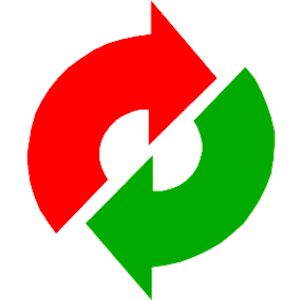 “Assuredly, I say to you, unless you are converted and become as little children, you will by no means enter the kingdom of heaven.”

Matthew 18:3
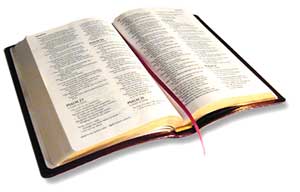 “Repent therefore and be converted, that your sins may be blotted out, so that times of refreshing may come from the presence of the Lord.”

Acts 3:19
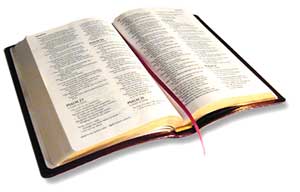 convert: “to change or to exchange.” 

epistrepho: “to turn about, turn towards” 

A conversion is a change!
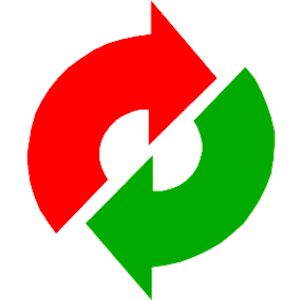 1. Change of Mind
The Bible - 2 Tim. 3:16-17
God - Heb. 11:6
Jesus - John 20:30-31
Sin - Rom. 3:23
Salvation - Rom. 6:23; John 14:6
2. Change of Heart
2. Change of Heart
“Keep your heart with all diligence, for out of it spring the issues of life.”

Proverbs 4:23
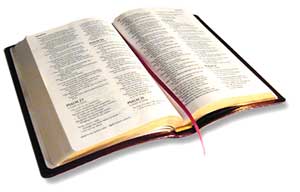 2. Change of Heart
“to open their eyes, in order to turn them from darkness to light, and from the power of Satan to God, that they may receive forgiveness of sins and an inheritance among those who are sanctified by faith in Me.”

Acts 26:18
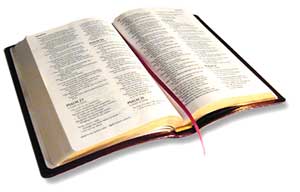 3. Change of Allegiance
allegiance: “the obligation of support and loyalty to one’s ruler, government, or country; loyalty or devotion.”

Luke 6:46
Matthew 6:24
Joshua 24:15
James 4:4
4. Change of State
Regeneration
Born Again - John 3:3-5; Titus 3:5
New Creation - 2 Cor. 5:17
Walking in Newness of Life - Rom. 6:4
Citizen in God’s Kingdom - Col. 1:13
Child in God’s Family - Rom. 8:16-17
Part of the Body of Christ - 1 Cor. 12:13
Changes Required For Conversion
Change of mind requires FAITH - John 8:24
Change of heart requires REPENTANCE -    						Joel 2:12-13
Change of allegiance requires CONFESSION -						Phil. 2:9-11
Change of state requires BAPTISM -            						Gal. 3:26-27